Взаимодействие органов местного самоуправления и бизнеса: лучшие практики в России и мире
16.03.2020
Отбор лучших практик коммуникации
Мировой опыт – 3 главных принципа успешного взаимодействия органов МСУ и бизнеса
повышение доверия
взаимодействие по конкретным вопросам
«интегрированный» характер взаимодействия
Результаты опроса – 4 основные сложности
наличие нескольких коммуникационных площадок с дублирующими функциями
одновременная перегруженность информационной повестки и низкая степень информированности предпринимателей 
слабость Координационных советов как коммуникационных площадок
отсутствие инициативы и недоверие со стороны бизнес-сообщества к органам власти в целом и МСУ в частности
Лучшая практика – оптимальный метод решения конкретной проблемы или достижения определенной цели, который может быть обобщен и использован другими*
При описании практик использован подход АСИ:
анализ конкретного примера решения проблемы
идентификация способов успешного решения проблемы
обобщение и описание общих принципов решения проблемы
Лучшая практика:
не универсальна
требует адаптации
*Совет Европы. Лучшие практики местного самоуправления. – 2019. – С. 7.
1. Координация деятельности всех коммуникационных площадок Координационным советом
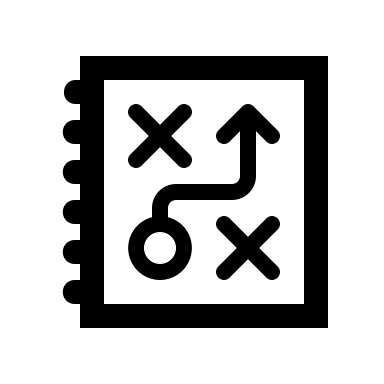 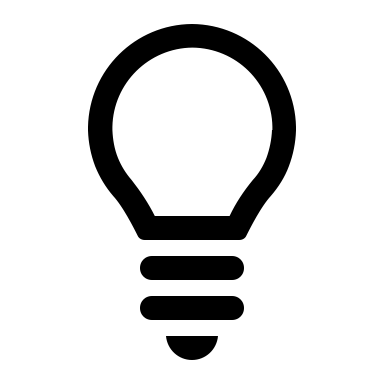 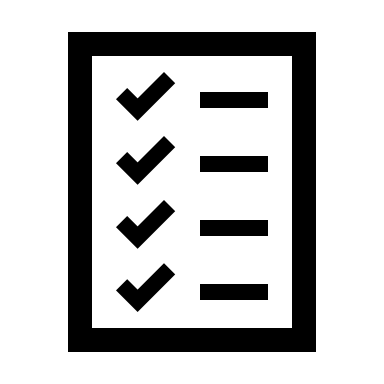 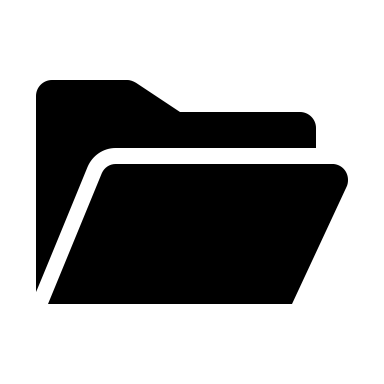 2. Эффективная коммуникация как часть внедрения стандарта деятельности органов МСУ по обеспечению благоприятного инвестиционного климата
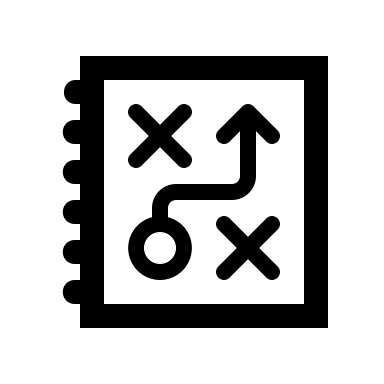 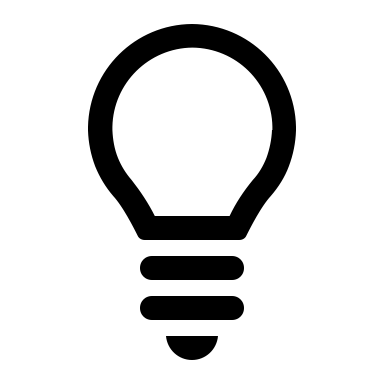 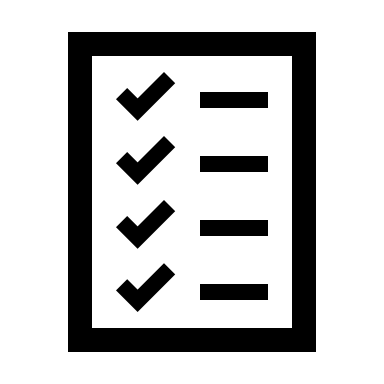 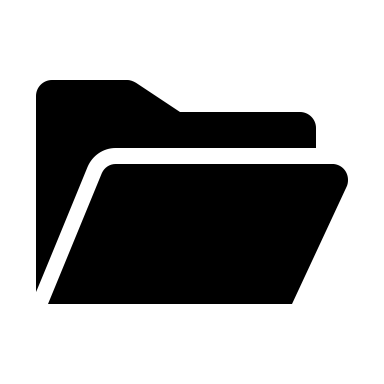 3. Организация онлайн-площадки коммуникации
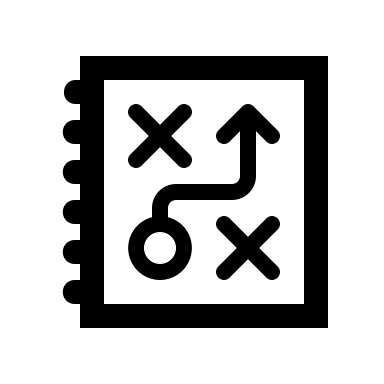 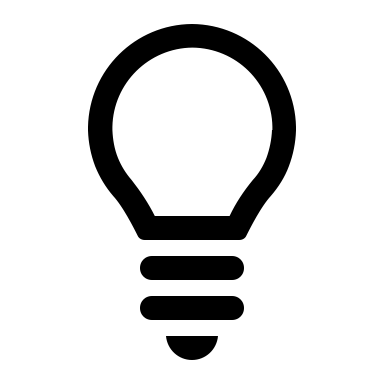 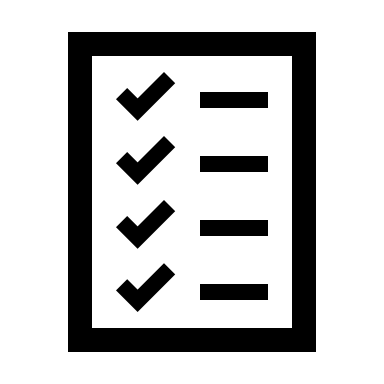 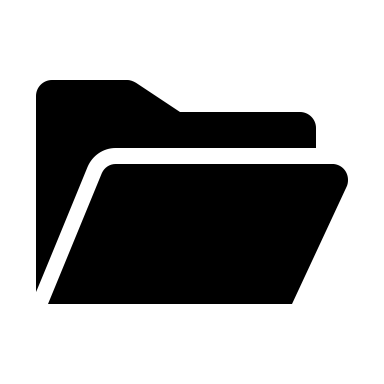 4. Ежегодный форум муниципального образования как площадка для коммуникации
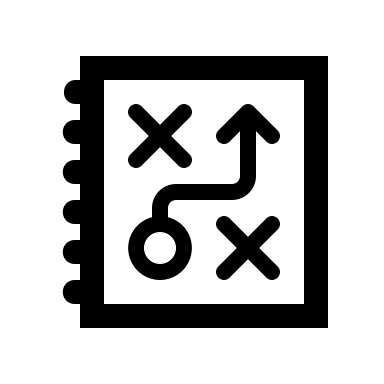 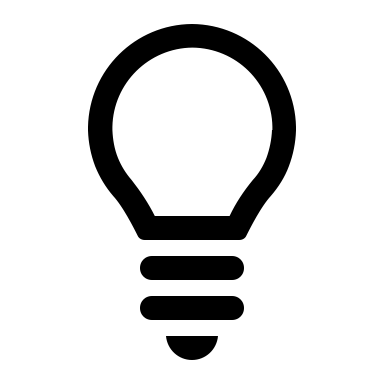 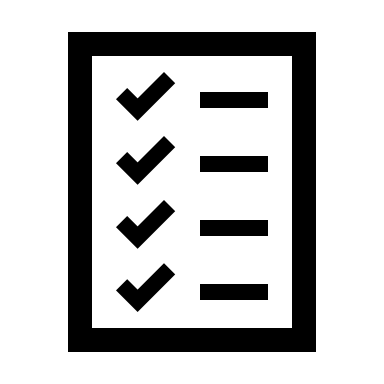 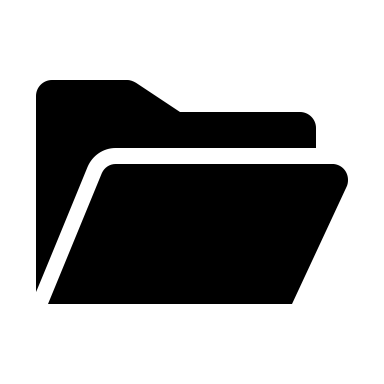 5. Конкурс предпринимательской инициативы для учащихся школ и ССУЗ как площадка взаимодействия бизнеса, органов МСУ и образовательных организаций
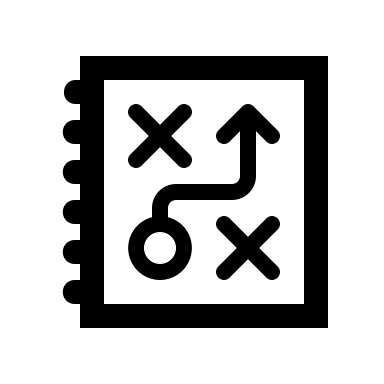 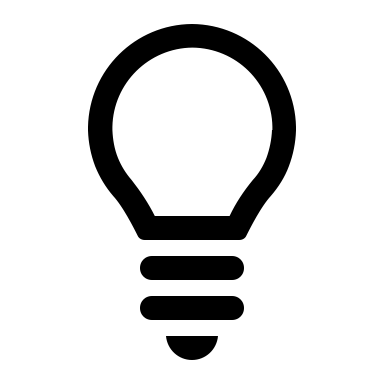 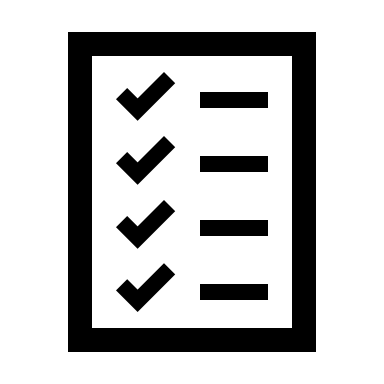 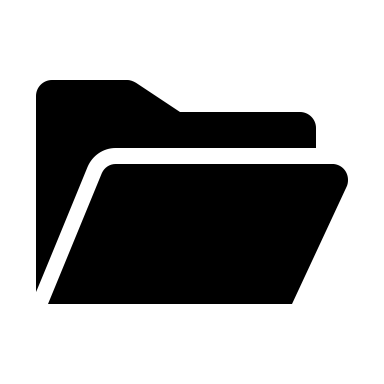 6. Включение представителей средних специальных образовательных учреждений в состав Координационного совета
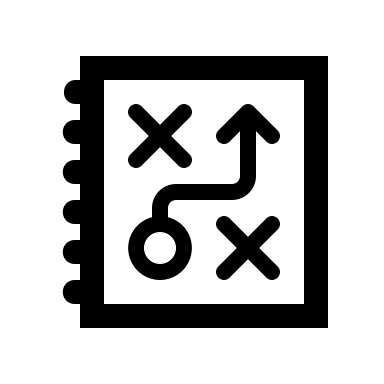 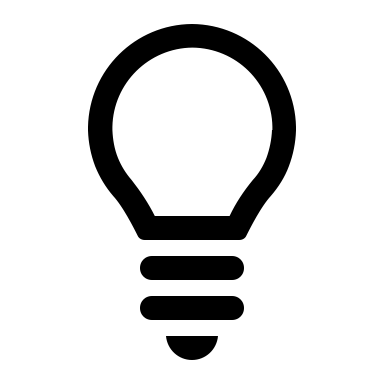 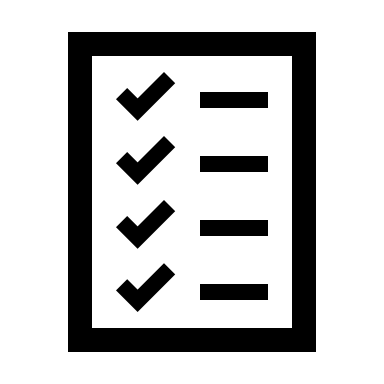 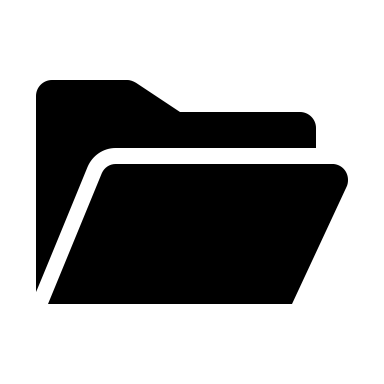 7. Консультативный совет при уполномоченном органе по ОРВ муниципального образования
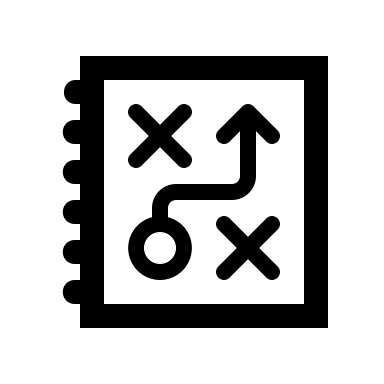 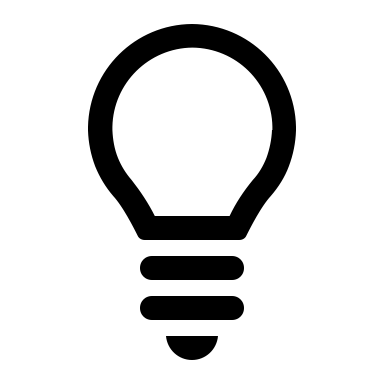 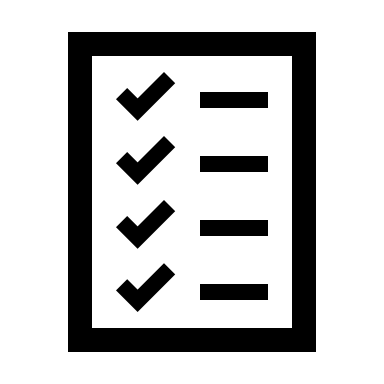 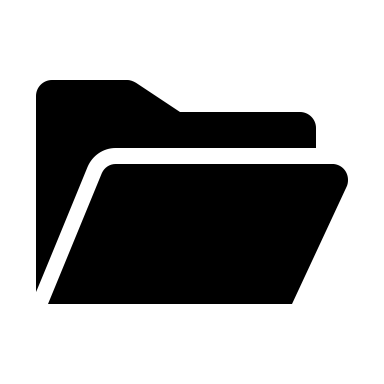 8. Создание муниципального промышленного парка/бизнес-инкубатора по кластерному принципу
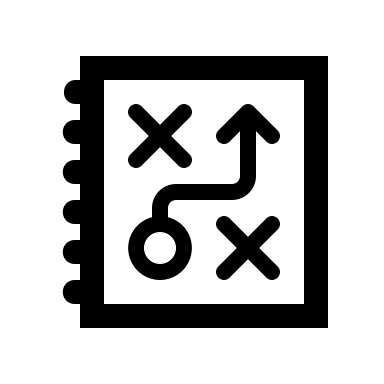 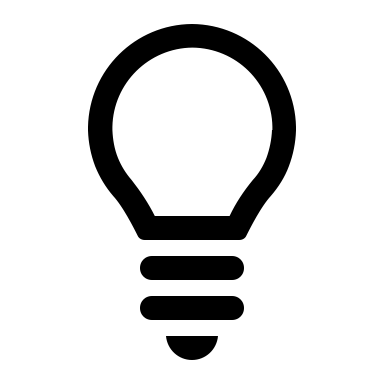 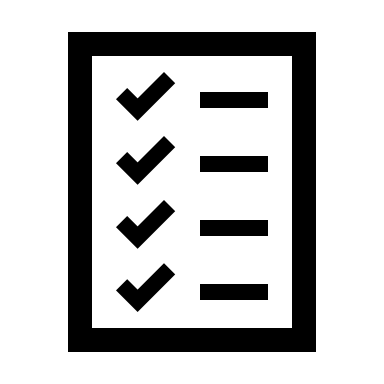 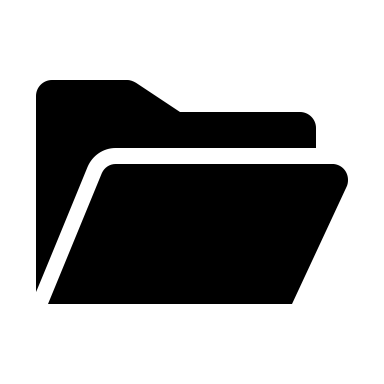 9. Коммуникационная площадка в виде программы шефства над территорией/улицей
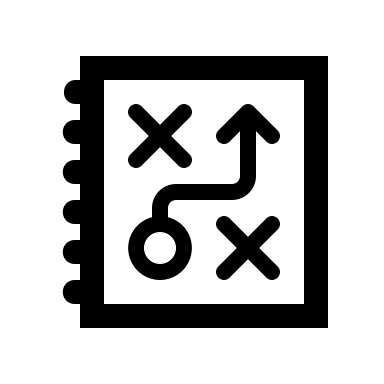 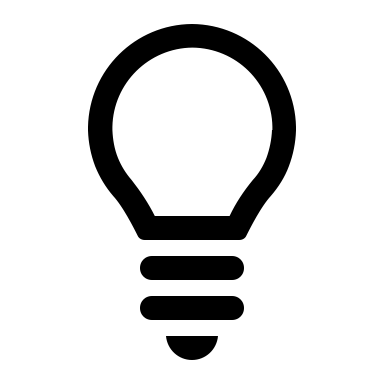 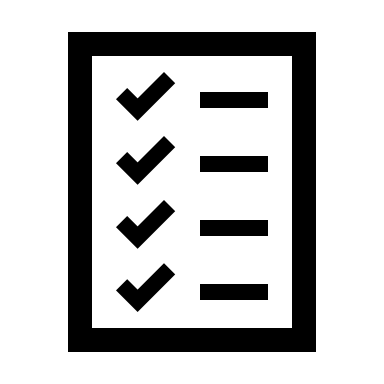 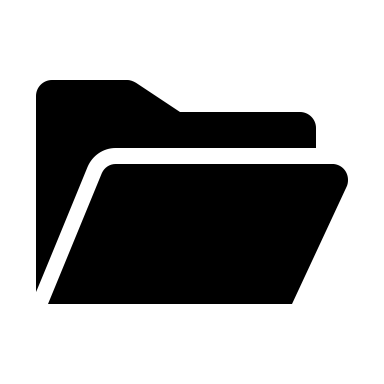 10. Создание коммуникационного механизма для восстановления доверия между бизнесом и органами МСУ посредством делегирования
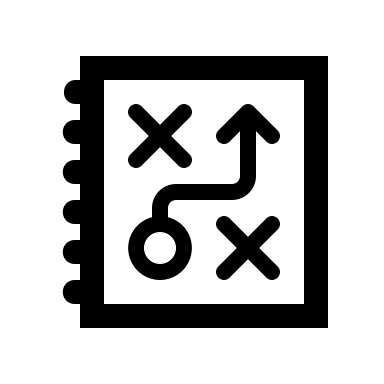 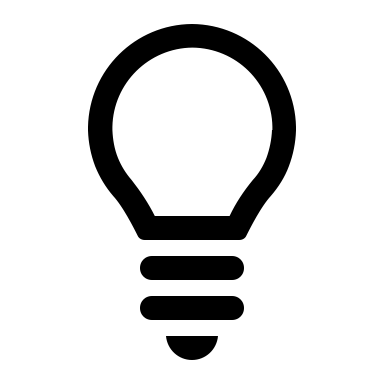 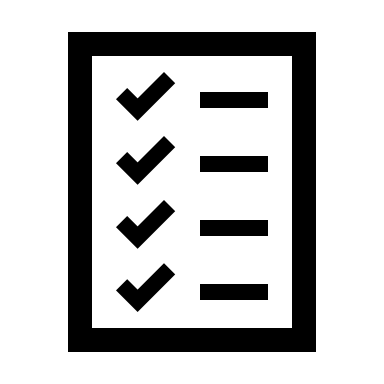 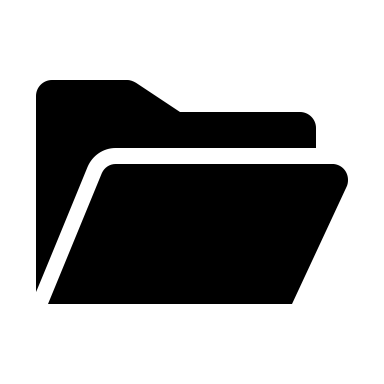 Спасибо за внимание!